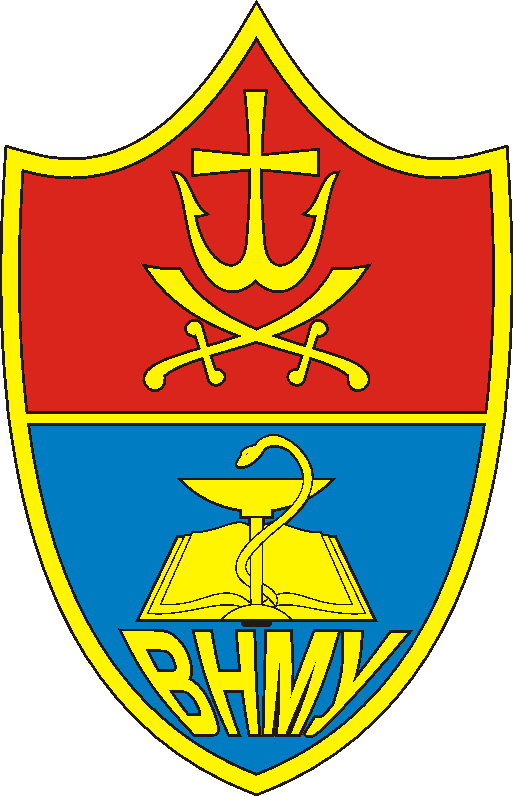 Міністерство охорони здоров’я України
Вінницький національний медичний університет ім. М.І. Пирогова
Кафедра
ТЕМАгалузь знань - 22 «ОХОРОНА ЗДОРОВ’Я», спеціальність - 222 «МЕДИЦИНА» (__________) 								                    науковий напрямок
Планування дисертації  на здобуття ступеня доктора філософії

П.І.Б аспіранта

Науковий керівник: 
 д.мед.н, професор
Вінниця - 2022
Мета дослідження
Завдання дослідження
2
Об’єкт дослідження
Предмет дослідження
3
Методи дослідження
4
Зв’язок роботи з НДР кафедри(тема та № державної реєстрації)
5
Критерії включення/виключення до основної та контрольної груп
6
Скан-копія інформованої згоди (для клінічних досліджень)
7
Дизайн дослідження
8
Винонано на даний момент:
9
Дякую за увагу!
10
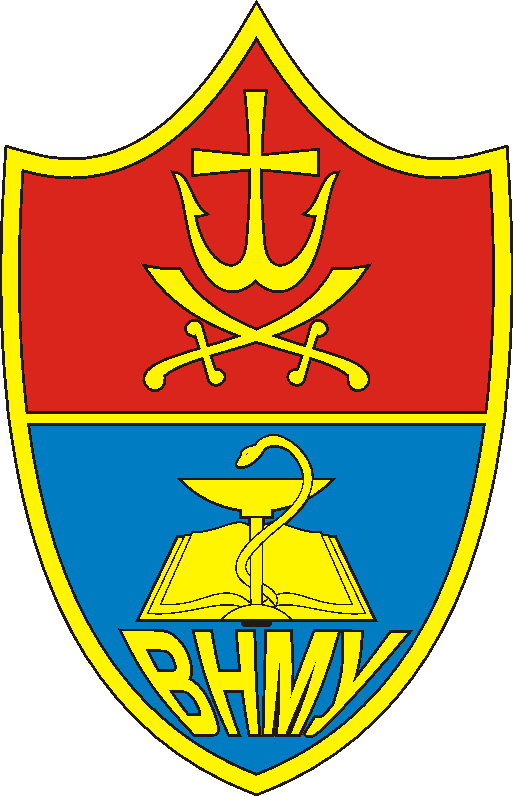 Міністерство охорони здоров’я України
Вінницький національний медичний університет ім. М.І. Пирогова
Кафедра
ТЕМАгалузь знань - 22 «ОХОРОНА ЗДОРОВ’Я», спеціальність - 222 «МЕДИЦИНА» (__________) 								                    науковий напрямок
Планування дисертації  на здобуття ступеня доктора філософії

П.І.Б аспіранта

Науковий керівник: 
 д.мед.н, професор
Вінниця - 2022